2 Timothy 3:1
But know this, that in the last days perilous times will come:
2 Timothy 3:2
For men will be lovers of themselves, lovers of money, boasters, proud, blasphemers, disobedient to parents, unthankful, unholy,
2 Timothy 3:3
unloving, unforgiving, slanderers, without self-control, brutal, despisers of good,
2 Timothy 3:4
traitors, headstrong, haughty, lovers of pleasure rather than lovers of God,
2 Timothy 3:5
having a form of godliness but denying its power. And from such people turn away!
2 Timothy 3:6
For of this sort are those who 
creep into households and make captives of gullible women loaded down with sins, led away by various lusts,
2 Timothy 3:7
always learning and never able 
to come to the knowledge of 
the truth.
1 Thessalonians 5:18
in everything give thanks; 
for this is the will of God in 
Christ Jesus for you.
We’re commanded to 
be thankful at the 
RIGHT TIME.
The right time is 
ALL the TIME.
The right time is 
in ALL PLACES.
The right time is 
among ALL PEOPLE.
Among NON-CHRISTIANS.
Psalm 18:49
Therefore will I give thanks 
unto thee, O Lord, among the heathen, and sing praises unto thy name.
Among CHRISTIANS.
Psalm 35:18
I will give thee thanks in the great congregation: I will praise thee among much people.
When you’re ALONE.
Psalm 19:62
At midnight I will rise to give 
thanks unto thee because of thy righteous judgments.
To the RIGHT PERSON.
Because of WHO He IS.
Isaiah 45:22
Look unto me, and be ye saved, 
all the ends of the earth: for I am God, and there is none else.
Because of WHAT 
He has DONE.
Because of WHAT 
He is DOING.
Romans 8:28
And we know that all things work together for good to them that love God, to them who are the called according to his purpose.
Philippians 1:6
Being confident of this very thing, that he which hath begun 
a good work in you will perform it until the day of Jesus Christ:
For the right REASON.
It’s God’s WILL.
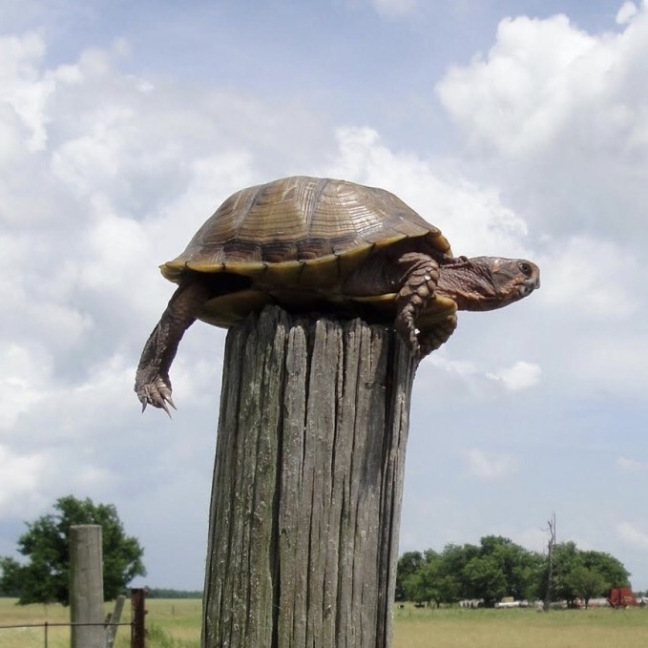